Subregional Policy Dialogues on CoM23 –
Fostering recovery and transformation in Africa 
to reduce inequalities and vulnerabilities

Zuzana SchwidrowskiDirector, Subregional Office for North Africa16 March 2023
Outline
I. Objectives and participants

II. Some observations on inequality and vulnerability in Africa 

III. Policy messages
I. Objectives and participants
I. Objectives
To engage with multi-stakeholder incl. public & private sectors, academia, civil society organizations, women & youth groups, media & UNCTs 

To introduce the COM 2023 theme and discuss the constraints and opportunities for reaching its goals

To identify measures that help stakeholders to approach the CoM 2023 with fresh views on key drivers of reducing inequality & vulnerability
Dates, participants and nature of sessions
II. Some observations on inequality and sources of vulnerability
Inequality
In 2022, Africa accounted for over half of global poverty, but for only about 17% of population. 
 1. Inequality
Income inequality: Africa is the 2nd most unequal continent (in terms of Gini Coefficient) and most unequal in terms of average income accruing to the richest 20% of population 
At the continental level, large differences among countries prevail. COVID disproportionally affected the bottom 40% in Africa due to its adverse health and economic impacts and within-country inequality rose.

Other dimensions of inequality: 

Wealth: Oxfam (2019) pointed out that at that time Africa’s 3 richest billionaires had more wealth than the bottom 50% of the population, about 650 million people;
Levels of gender inequality are among the highest in the world;
Inequality in access to health products, vaccines, key medicine (across &within countries)
Digital divide – regional and demographic inequality in access to ICT
Inequality and vulnerability
Selected megatrends as source of inequality & vulnerability
Climate change 
Africa is highly vulnerable to climate change given its strong economic dependency on climate-related activities & low adaptive capacity.

Presents special challenges to the poorest and is likely to exacerbate inequality within and between countries;

2. Technological progress, 4th Industrial revolution
Africa’s challenge is related to skill gaps and potential replacement of humans by machines, in the context of growing population. Goal is both enhancing productivity and  job opportunities.

Required technological changes must also address challenges of climate change
III. Policy messages
Key messages from the policy dialogues in 5 sub-regions
NORTH AFRICA
Title
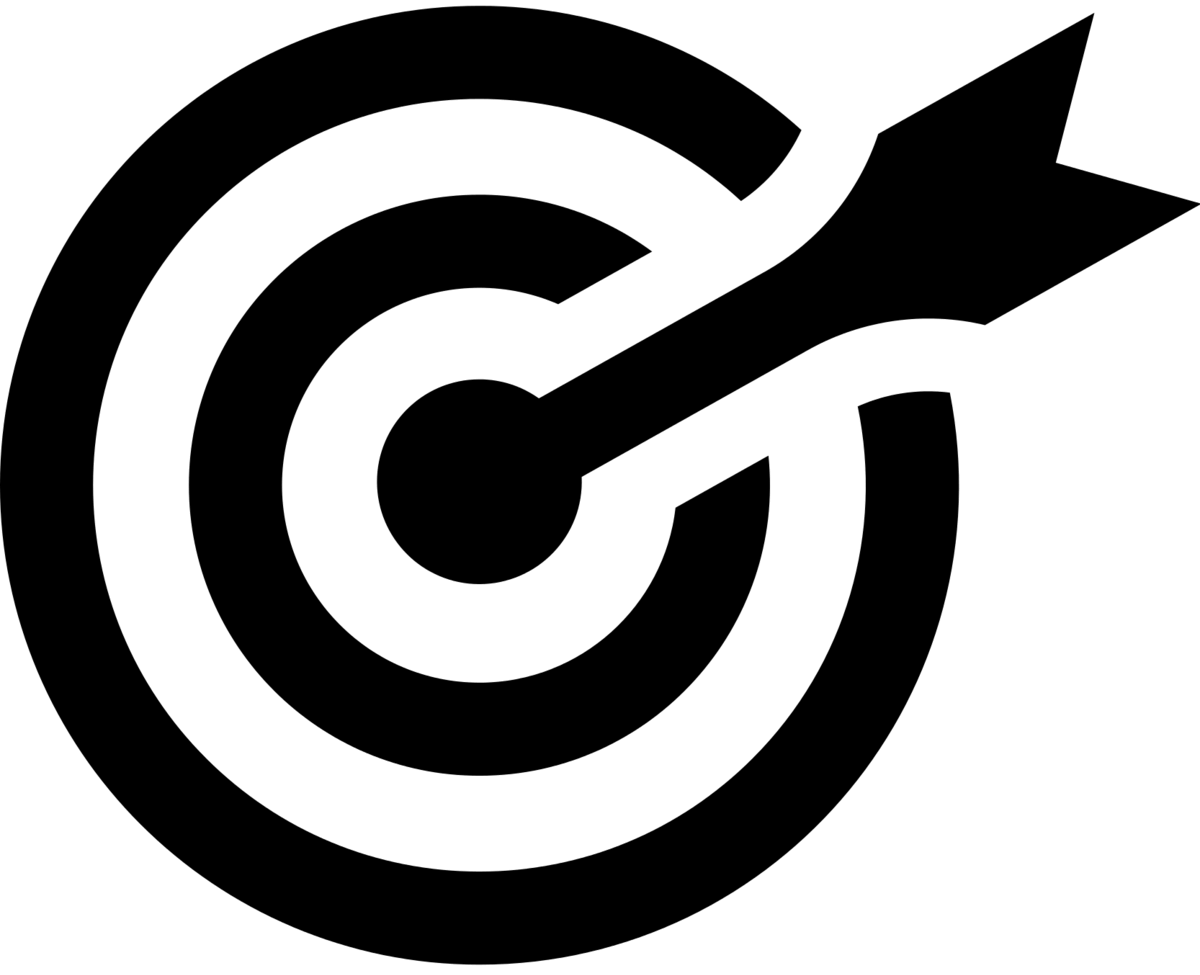 Algeria • Egypt • Libya • Mauritania • Morocco • Sudan • Tunisia
Support female entrepreneurs to gain digital skills. Leverage the private sector for green transition, promote green skills
EASTERN AFRICA
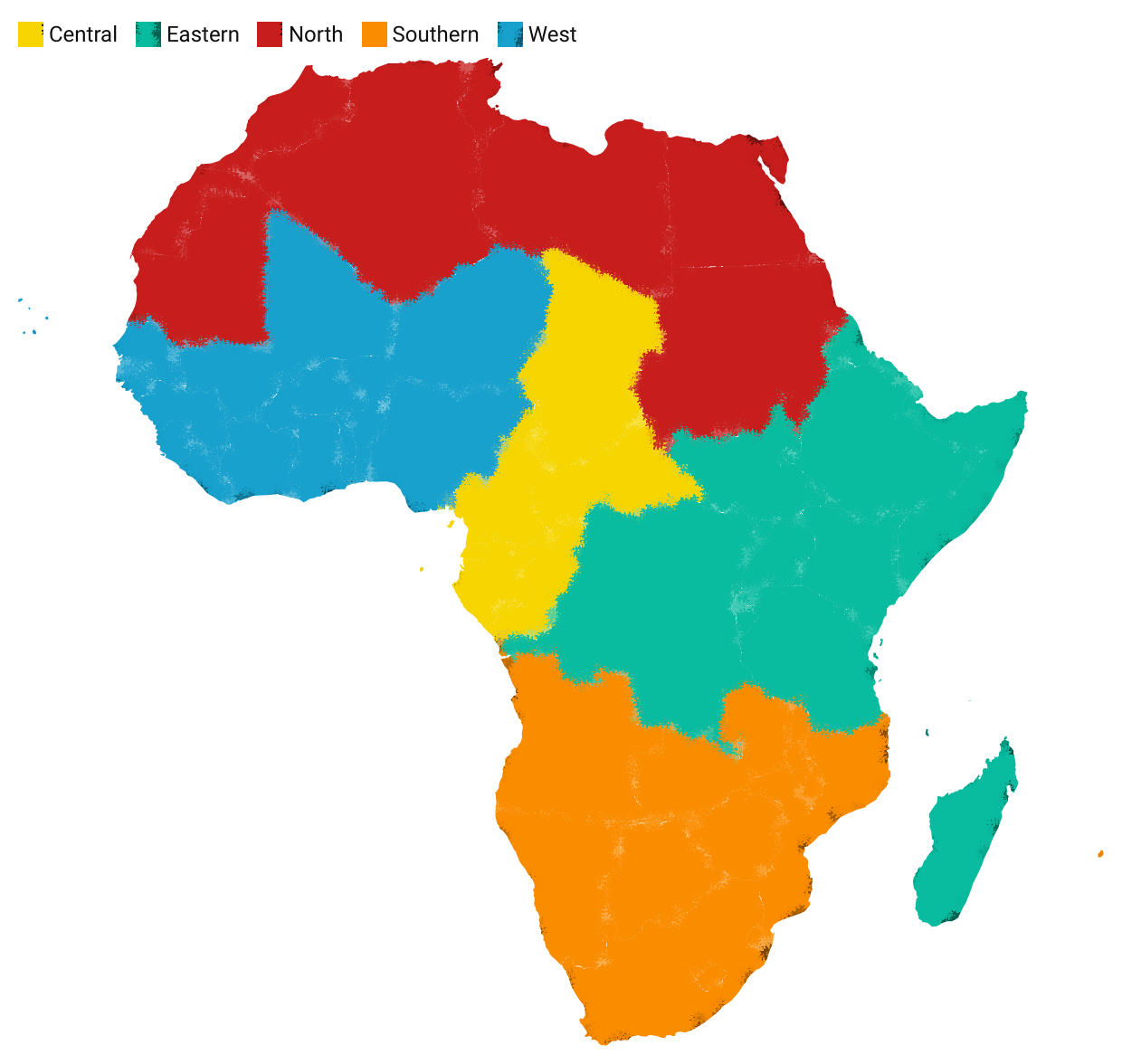 Burundi • Comoros • Democratic Republic of Congo Djibouti • Eritrea • Ethiopia • Kenya • Madagascar Rwanda • Seychelles • Somalia • South Sudan
Tanzania • Uganda
WEST AFRICA
Expand fiscal space via restoring debt sustainability & domestic resource mobilization.  Progressive taxation is needed to raise revenues and promote social justice.
Benin • Burkina Faso • Cabo Verde 
Côte d'Ivoire • Gambia • Ghana Guinea • Guinea-Bissau • Liberia Mali • Niger Nigeria • Senegal
Sierra Leone • Togo
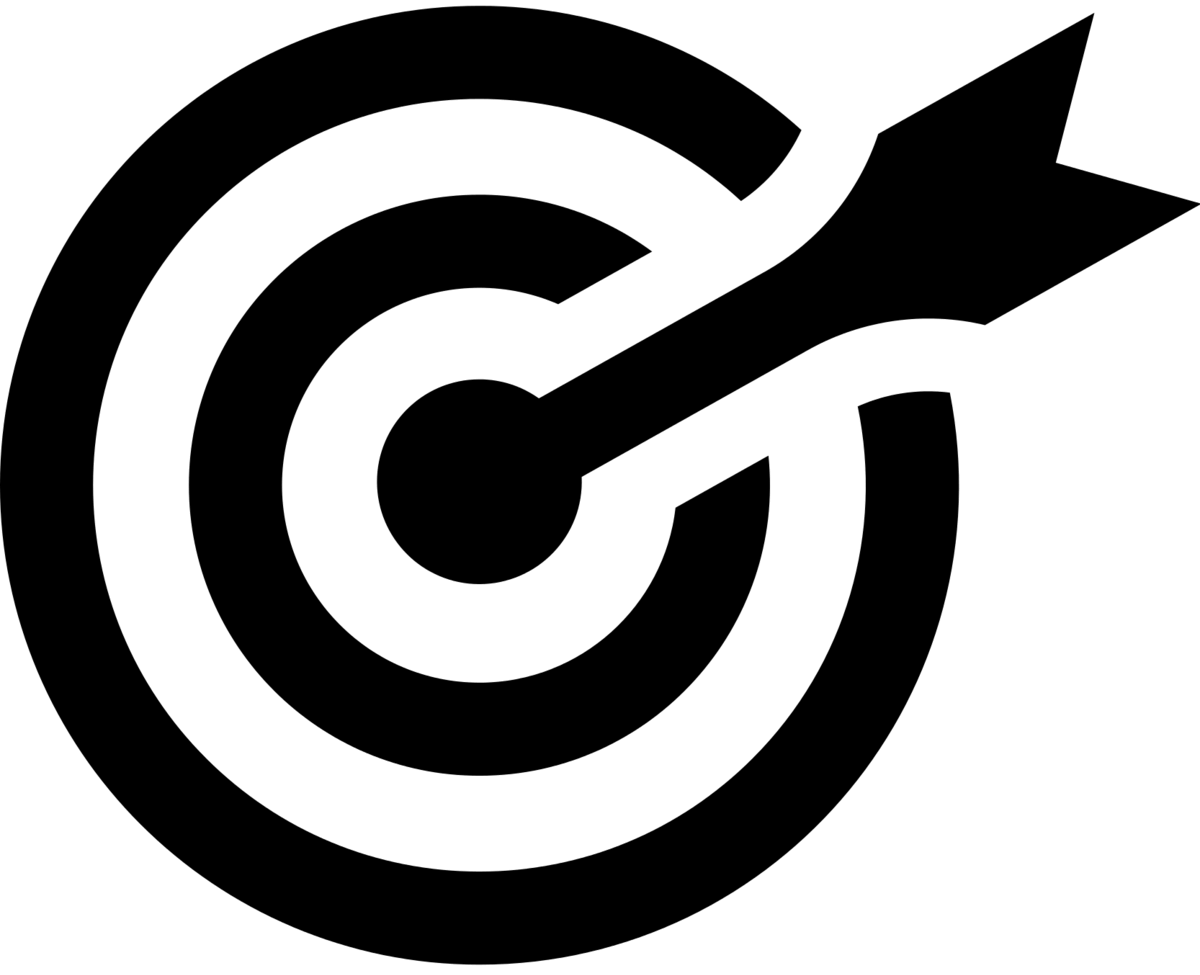 Harness demographic dividend by Harness dem. dividend by investing in youth & women’s education & skills, health & decent jobs
and women’s education and skills
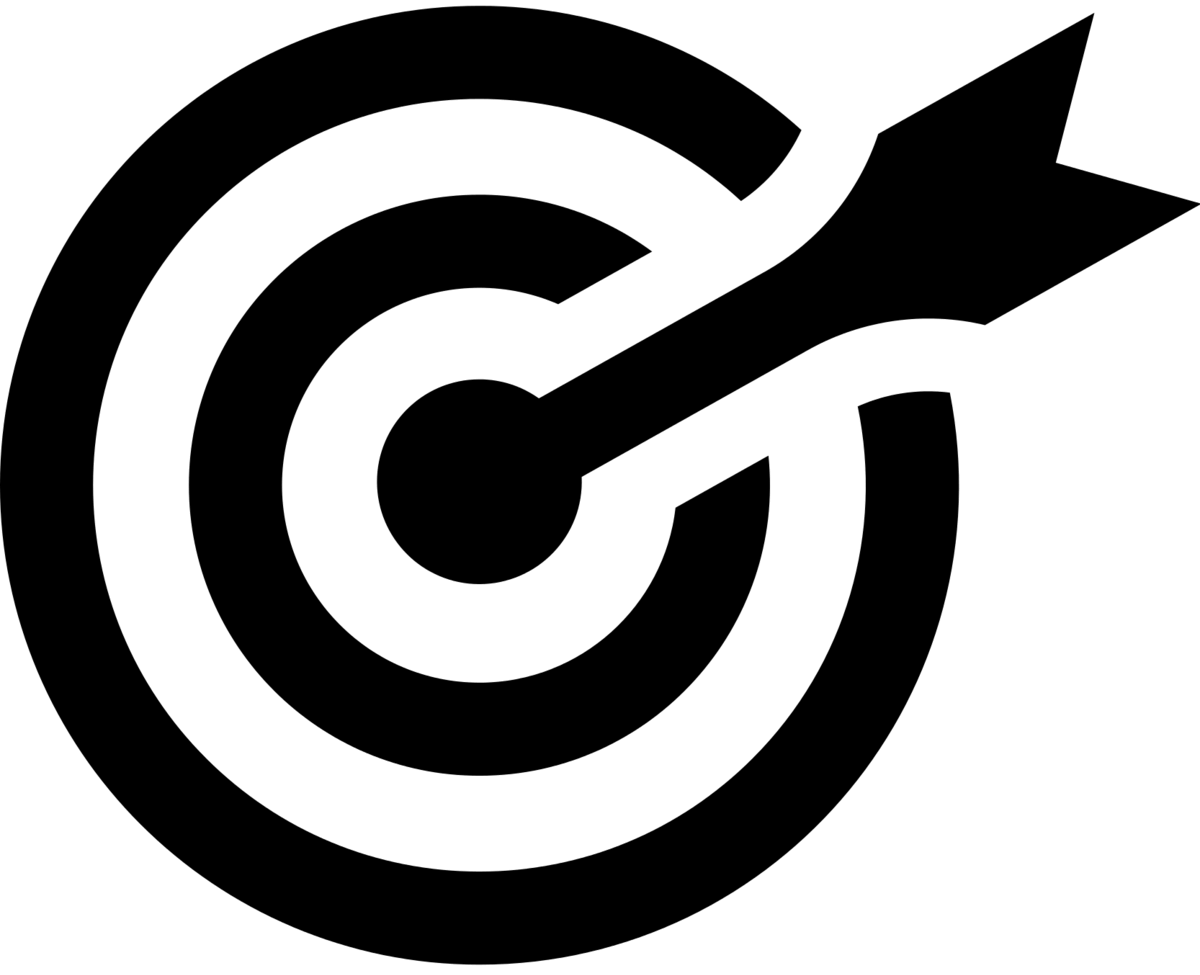 SOUTHERN AFRICA
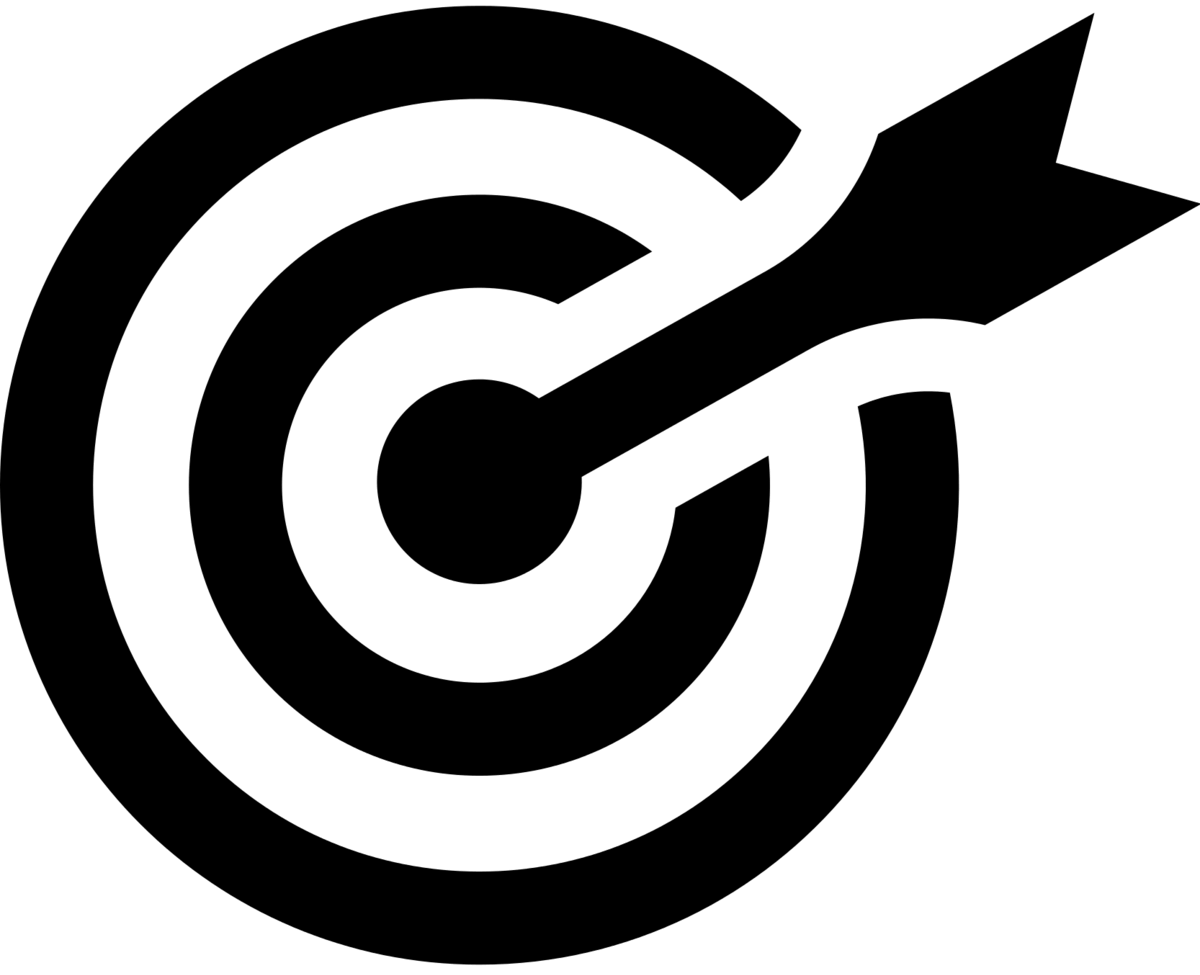 Angola • Botswana • Eswatini • Lesotho • Malawi Mauritius • Mozambique • Namibia • South Africa Zambia  •  Zimbabwe
CENTRAL AFRICA
Utilize AfCFTA to diversify economies away from primary products and exports of raw commodities to value addition.
Cameroon • Central African Republic •  Chad • Congo Equatorial Guinea • Gabon • Sao Tomé and Principe
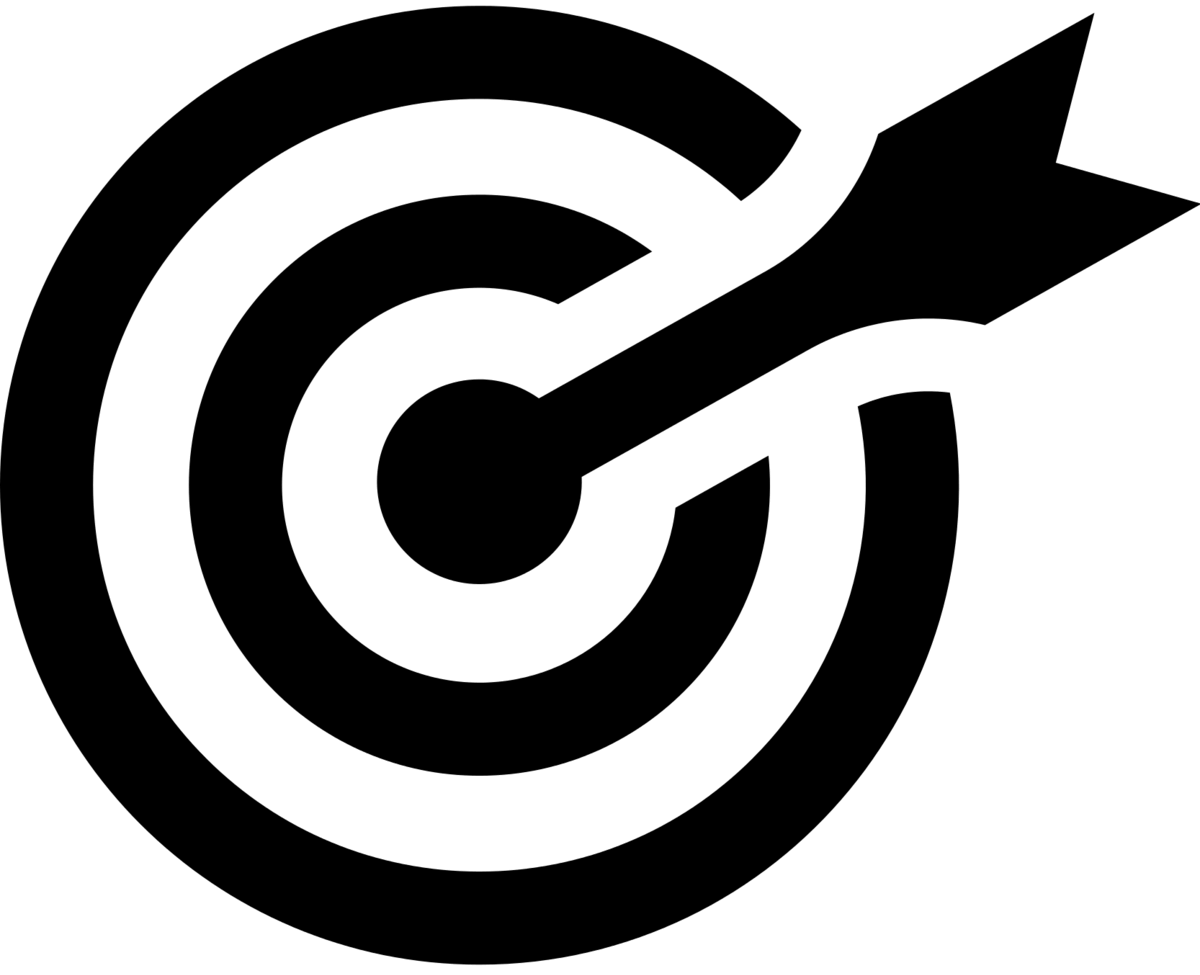 Integrate women & youth in high- potential value chains so they benefit from AfCFTA
What are the country experiences with maximizing the pro-poor and inclusive outcomes of macroeconomic policies?
Incorporation of poverty and inequality issues in national legal frameworks and development plans, examples: (Malawi’s Vision 2063, Niger - inequality, vulnerability and poverty as enshrined in the country’s National Socioeconomic Development Plan). 

Boosting productivity in job-intensive sectors can raise income and reduce inequality. Supporting SMEs & enhancing their financial inclusion & resilience key to structural development that promotes long-term resilience & measurably reduces poverty & inequality;

Regarding fiscal policy, governments should institute fair taxing systems that support the poor and the vulnerable. They should be progressive and accompanied by efficient fiscal spendings
How can the African Continental Free Trade Area (AfCTA) be harnessed to increase economic resilience and inclusion and to reduce vulnerability?
Implementing AfCFTA gives more attention to regional infrastructure development to boost MS’ capacity to trade and supply goods and services across border

The AfCFTA presents an opportunity for risk management. Creating competitive regional value chains will help countries to diversify markets as a hedge against global shocks.

The AfCFTA can be leveraged for development of regional green value chains

The AfCFTA Guided Trade Initiative will allow to test the readiness of the private sector to participate in trade under the AfCFTA regime and identify possible future interventions  

Promote gender mainstreaming by MSs, to ensure that all segments of society benefit from the commercial opportunities of the AfCFTA and that gender inequalities are not perpetuated
How to accelerate the creation of a structural development that reduces gender inequality?
Supporting women's participation in all sectors, including those with traditionally low participation to reduce gender wage gap. Support productive female entrepreneurship

In some regions, supporting female participation in family-owned business can help bring them to labour market

Support female entrepreneurs with accessible financing, networks and digital skills
Knowledge of AfCFTA and ability to be part of e-commerce

Digital literacy & improved access to internet-based technologies will help ensure that women are not being left out of the opportunities presented by a digital economy

Address gender inequality in land ownership which would improve women’s access to finance and have multiple positive impact on women’s socioeconomic empowerment.
IV. APPENDIX
Appendix
Income inequality: Africa is the 2nd most unequal continent (in terms of Gini Coefficient) and most unequal in terms of average income accruing to the richest 20% of population 





   Source: World Bank.
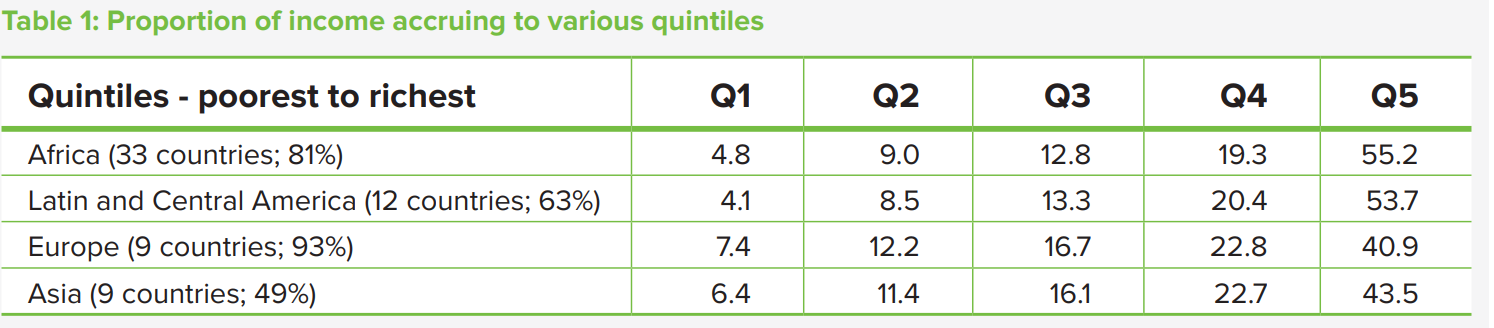 Thank you.
THANK YOU!
Follow the conversation: #COM2023
More: www.uneca.org/cfm2023